Informal Briefing Session: Group of Friends on UHC and UHC2030
13 December 2018
Conference Room 11, UN Headquarters
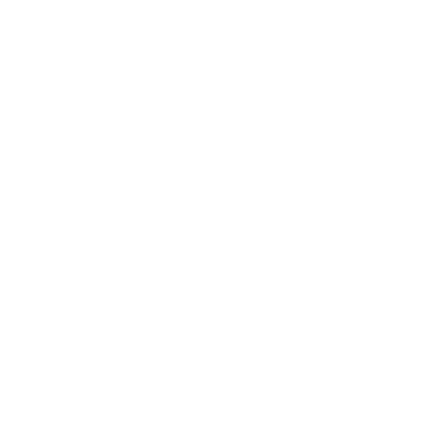 Agenda of this briefing session
Introduction from Moderator: Dr. Githinji Gitahi, Co-chair of UHC2030 Steering Committee  Special Remarks: Dr. Naoko Yamamoto, Assistant Director-General for UHC and Health System, World Health Organization
Remarks from Group of Friends of UHC
H.E. Ambassador Koro Bessho, Permanent Representative, Permanent Mission of Japan to UN
H.E. Mr. Vitavas Srivihok, Permanent Representative of Thailand to the UN 
Remarks from UHC2030 members:
Country Engagement: Dr Emmanuel Ankrah Odame, Director of Policy Planning, Monitoring and Evaluation of the Ministry of Health, Ghana 
Agency Engagement: Dr. Stefan Peterson, Associate Director, Health, UNICEF
CSO Engagement: Dr. Khuat Thi Hai Oanh, CSEM Advisory Group
Q&A
Closing: Dr. Githinji Gitahi, Co-chair of UHC2030 Steering Committee
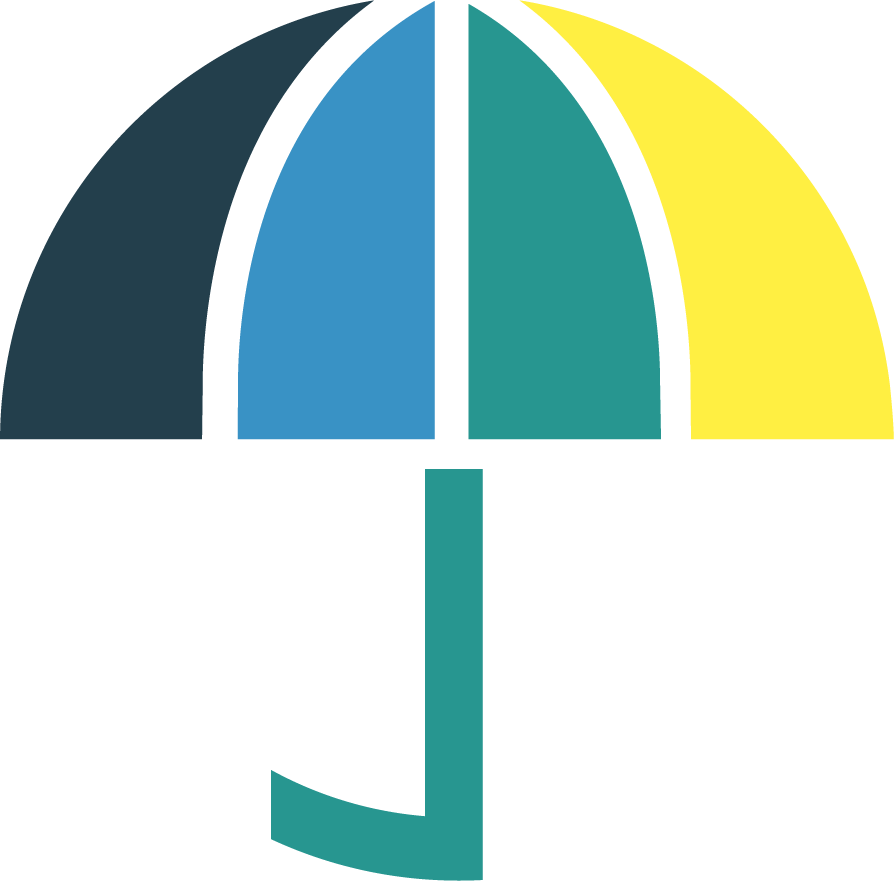